Morning Meeting Day 32
Halloween at Beecher Prep
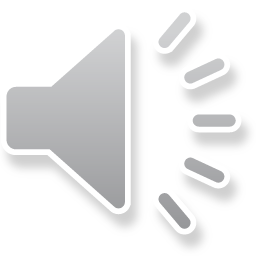 Who hurt Auggie most?
Why did it hurt the most?
If you had been in Auggie’s shoes, what would you have done?
How do you think Auggie is going to react?
Auggie’s Halloween
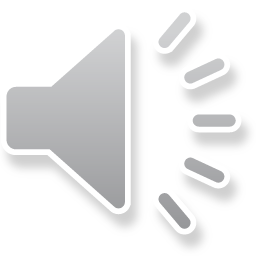 Tomorrow’s morning meeting will be cancelled due to the Halloween parade. Following the parade I will be making the draws for the gift cards and I’ll call students to the office.
Morning Meeting
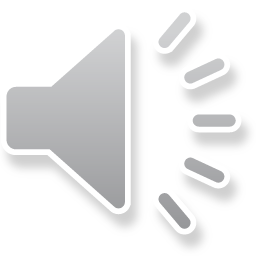 What is mom and dad’s favorite ride at the exhibition?
Why can’t a bicycle stand up by itself?
What does a snake learn at school?
What does a gorilla learn at school?
Today’s Celebrations and Jokes
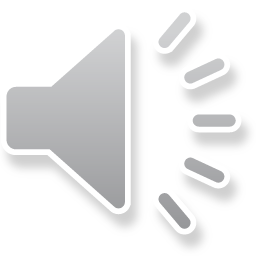